ICG/NEAMTWS-XVIII Session 
27-29  November 2024, Paris, France
Report  of the ICG/NEAMTWS
 Technical Secretary (2024)
Denis Chang Seng, PhDProgramme Specialist and 
ICG/NEAMTWS Technical Secretary
CoastWAVE Project Responsible Officer
Tsunami Resilience Section
UNESCO IOC
5
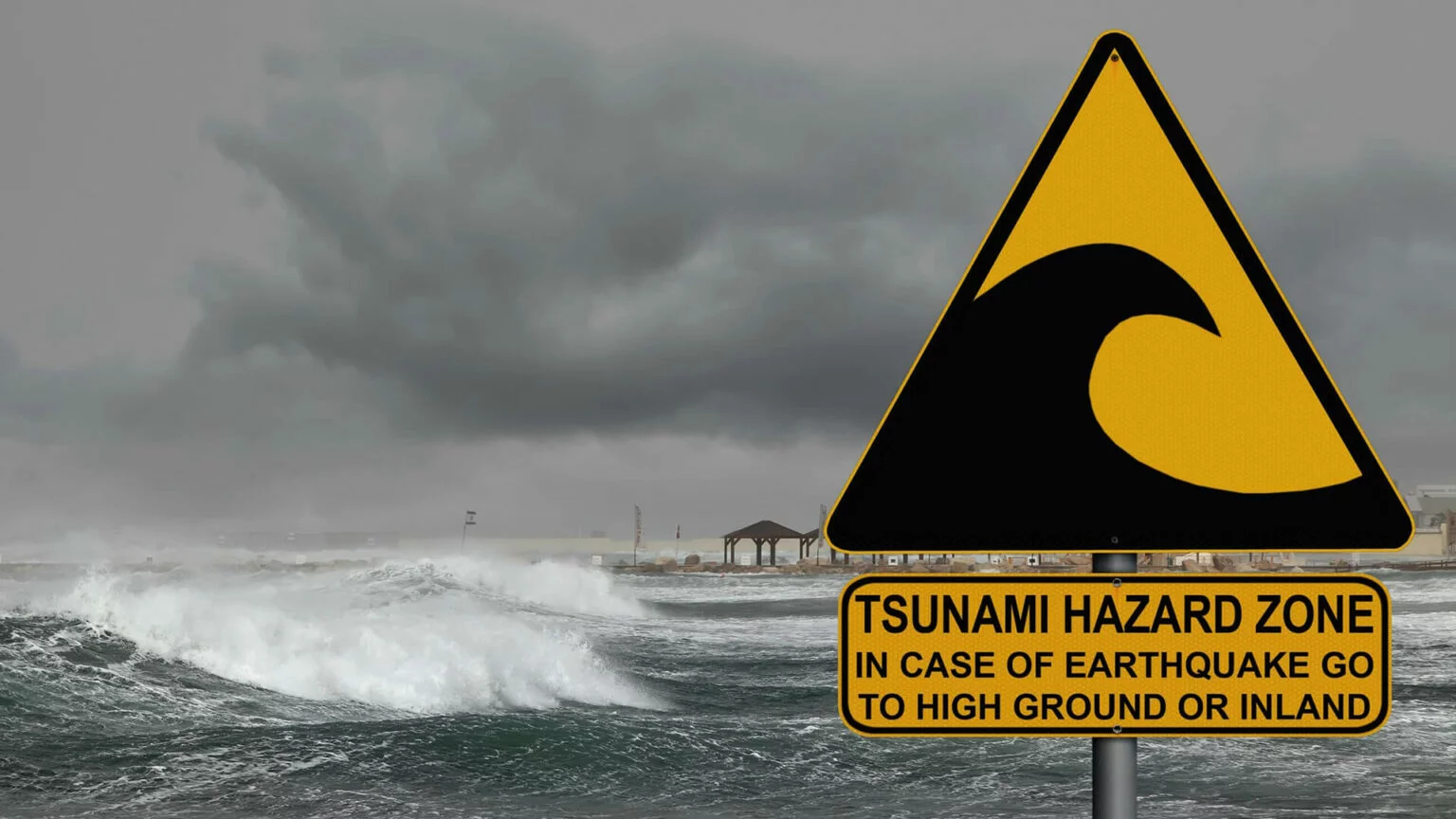 Future Activities
5
COMM & IMPACTN
1
4
3
4
5
2
Main Activities
CW 2.0
Documents
MEETINGS
Coastal Cities and Communities Joining Tsunami Ready, 2024 Ocean Conference, Barcelona, 11 April 2024, 
Strengthening Coastal Resilience: UNESCO-IOC Initiative Gathers Momentum. Coastal communities worldwide are uniting to bolster their resilience to ocean hazards.
Major International Event
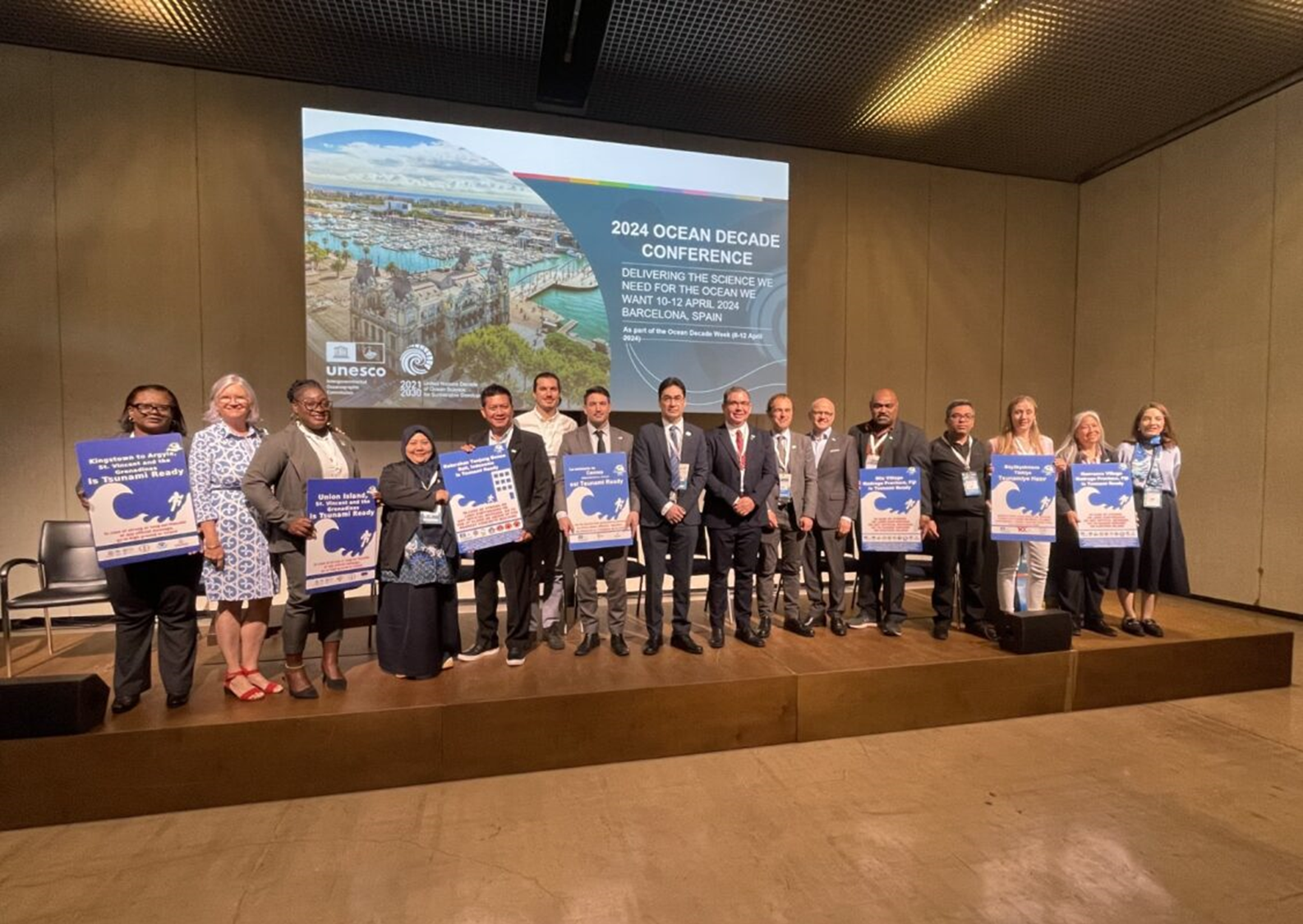 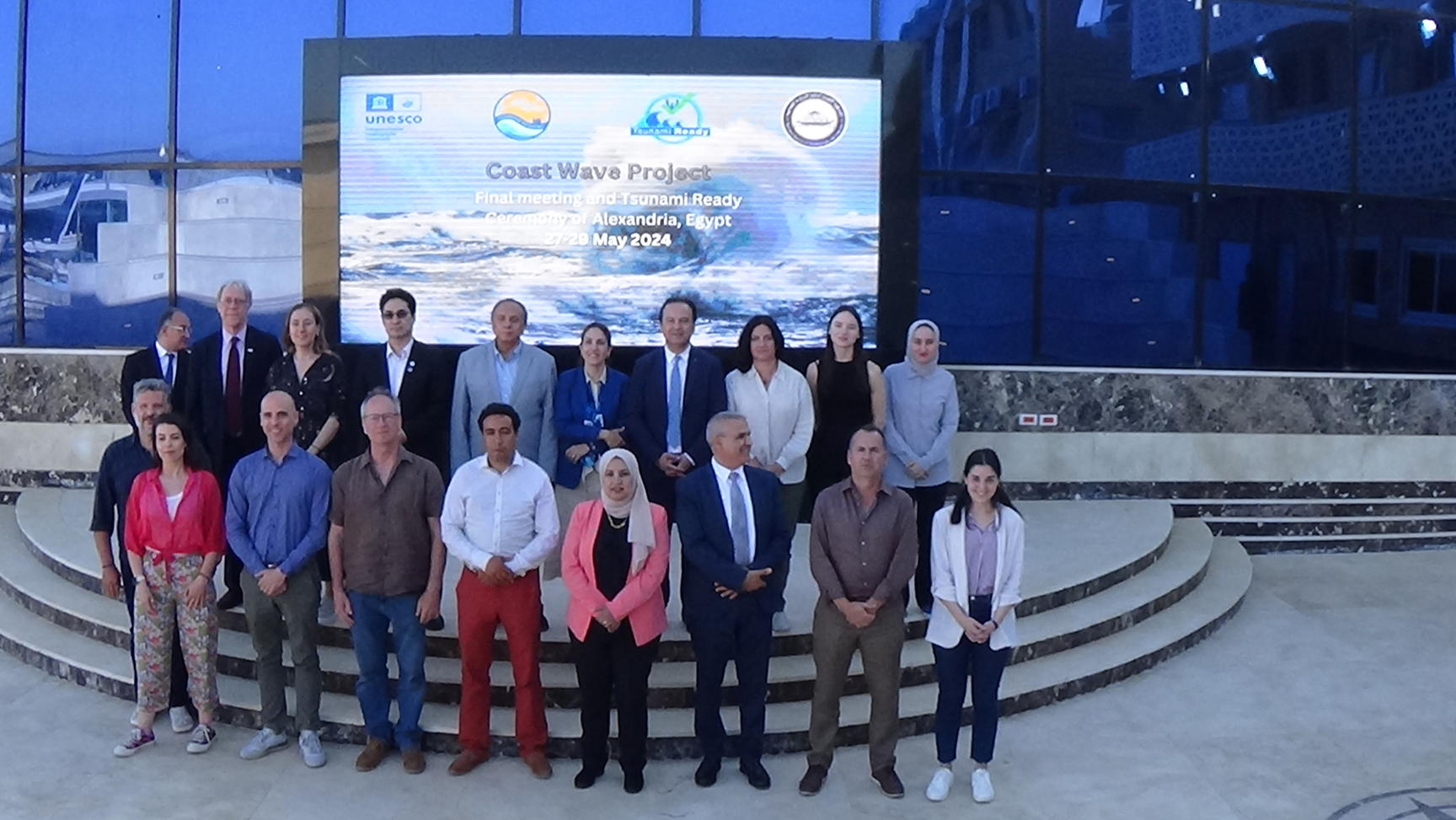 Major Workshop
Partners and Stakeholders Convened in Alexandria, Egypt, 24-25 May 2024 to showcase CoastWAVE Project- Phase 1 at Closure Meeting
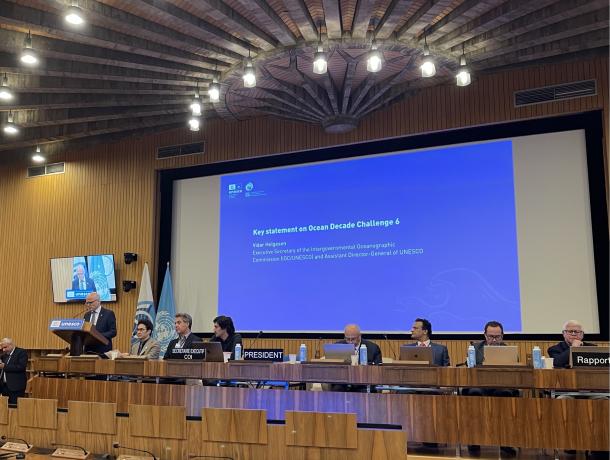 Side Event at IOC 57 EC
Coastal Horizons: Pathways and Actions to Strengthen Resilience to Coastal Hazards, 57 IOC Executive Council, June 2024
Advancing Ocean Decade Actions for Enhanced Coastal Hazard Resilience

Highlighted critical strategies and actions necessary to bolster coastal resilience globally as part of ODTP
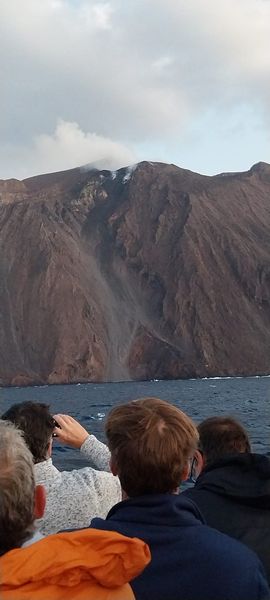 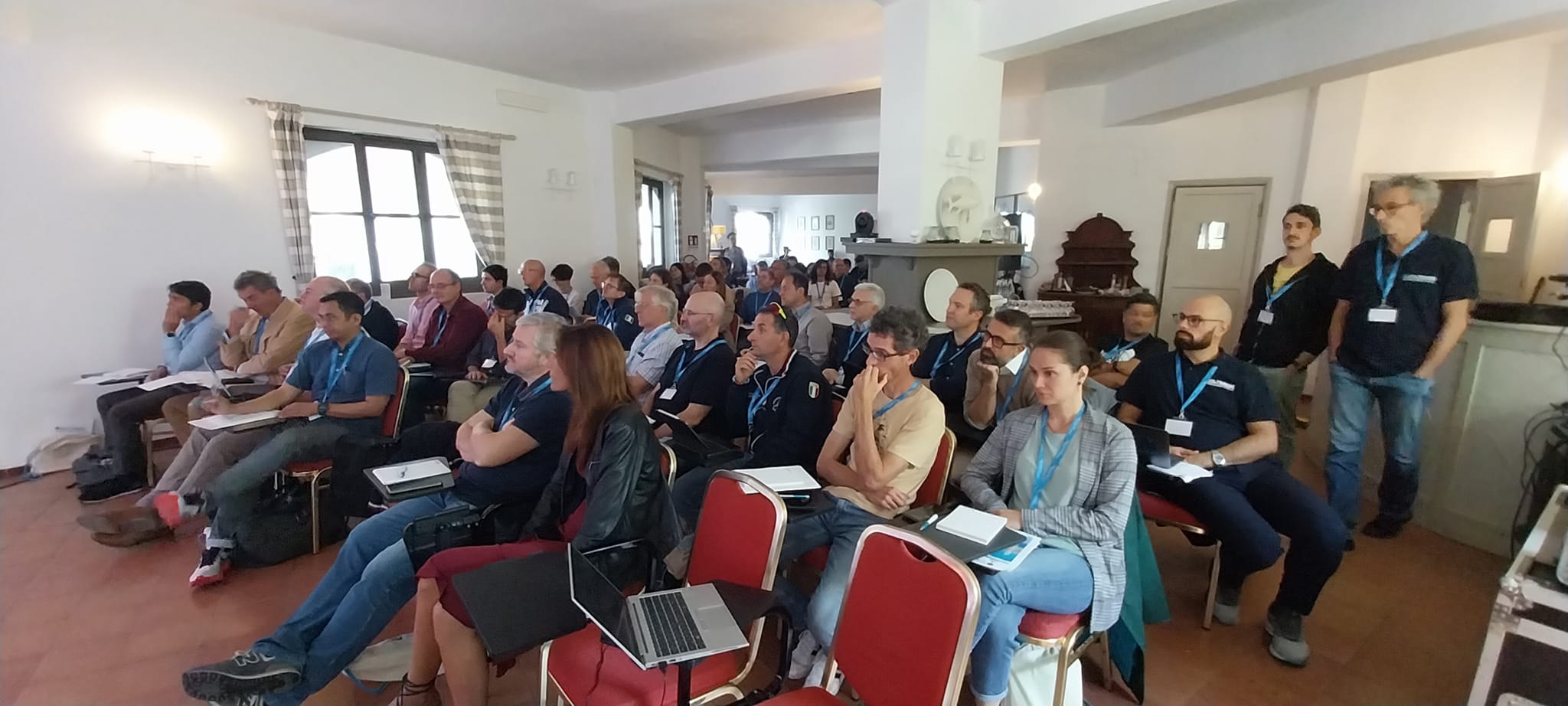 Stromboli Workshop, Organized by INGV, Italy  5-7 October 2024
Major International Workshop80 International Experts Participated
The event will focused on observations, modeling, hazard assessment, and forecasting
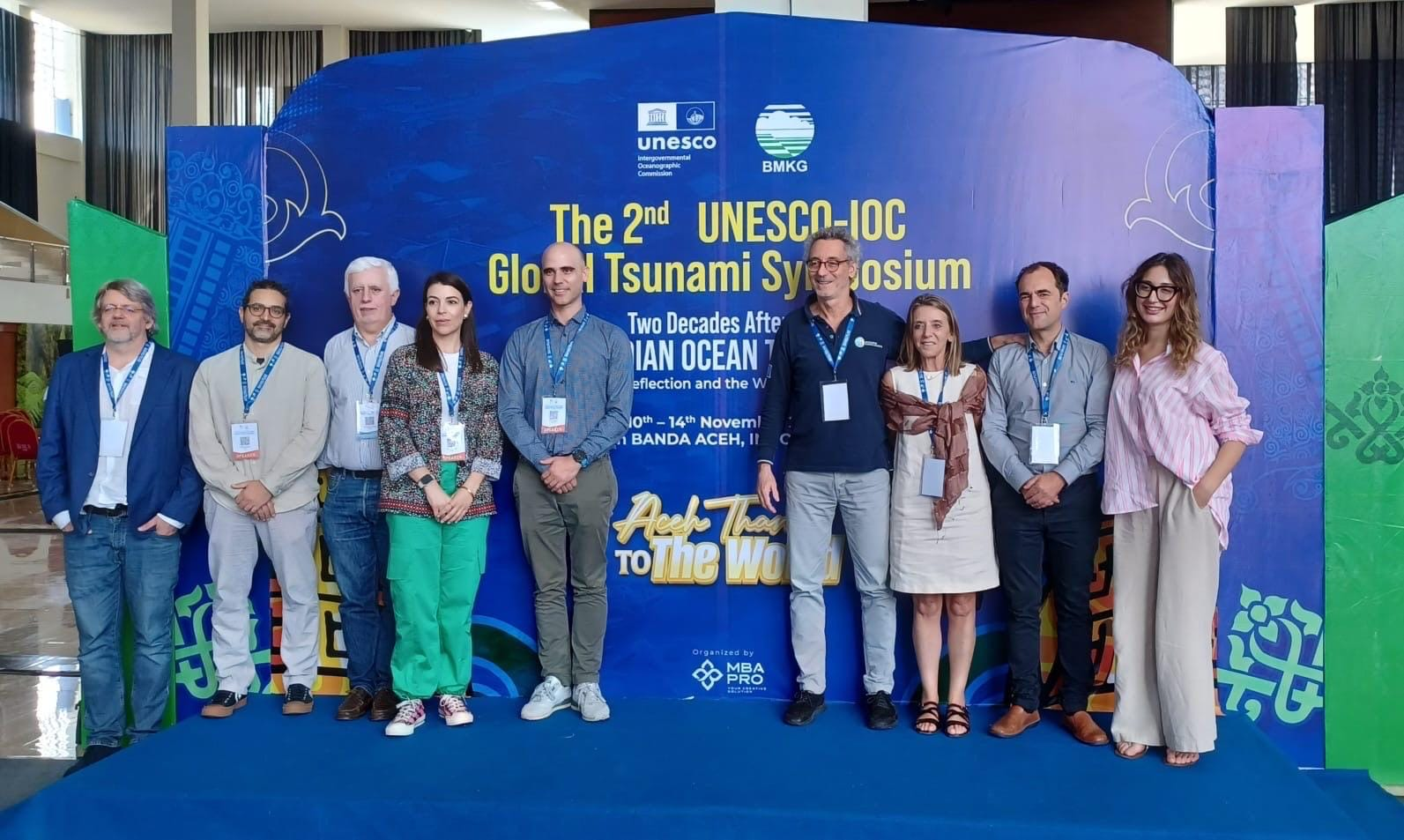 2nd UNESCO-IOC Tsunami Global Symposium, Banda Aceh, Indonesia, 11-14 Nov  2024
Other Meetings
First IODE/GOOS Data Workshop, 30 September - 02 October 2024
Aim: to develop a FAIR, EOV focused, ocean data landscape through an integrated IOC data architecture/space
CoastWAVE 2.0 Information Meeting, 25 April 2024 (online)

ICG-NEAMTWS SC , 13 May 2024 (online)
CoastWAVE 2.0  Kick–Off Workshop, 6/7 November 2024
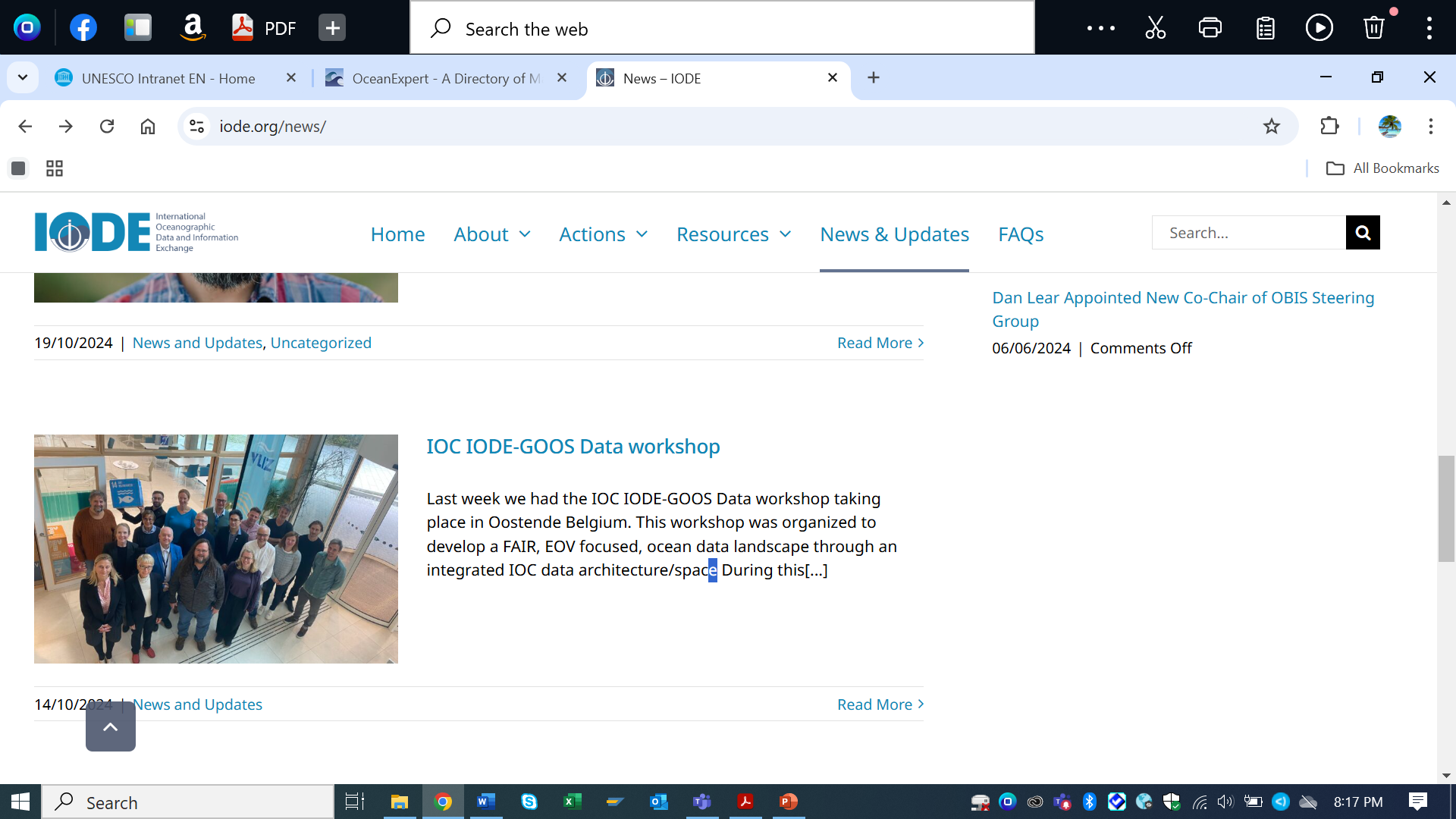 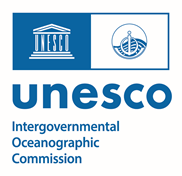 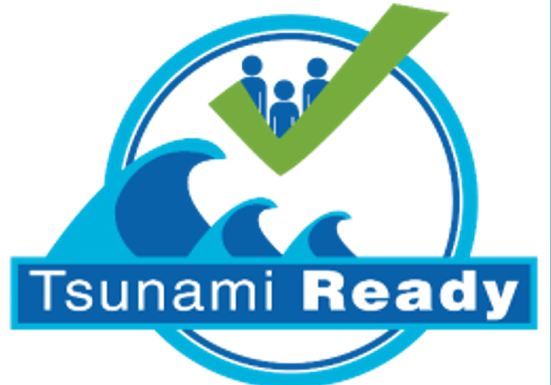 Tsunami Ready Implementation in NEAM REGION
11 Countries
15+ Communities
6  Recognized in 2024
…more coming!
Chipiona
El Jadida
Loulé
Büyükçekmece
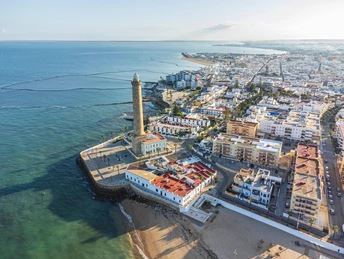 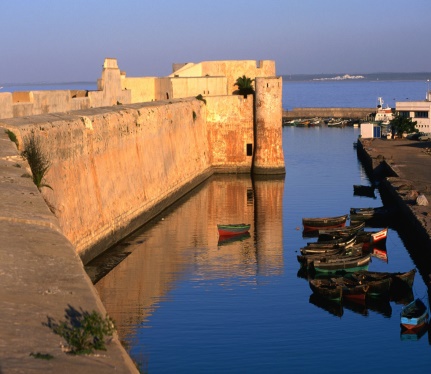 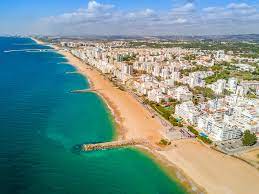 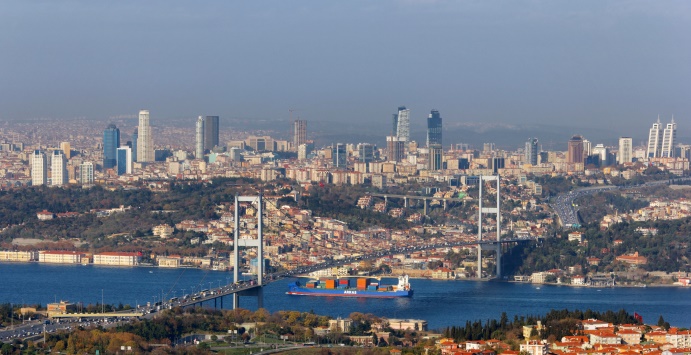 Cannes
Marzamemi
Otranto
Marsaxlokk
Israel
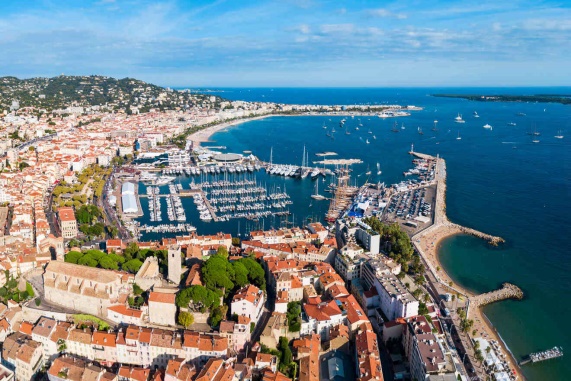 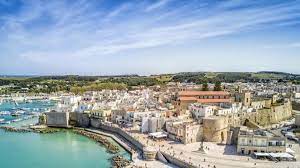 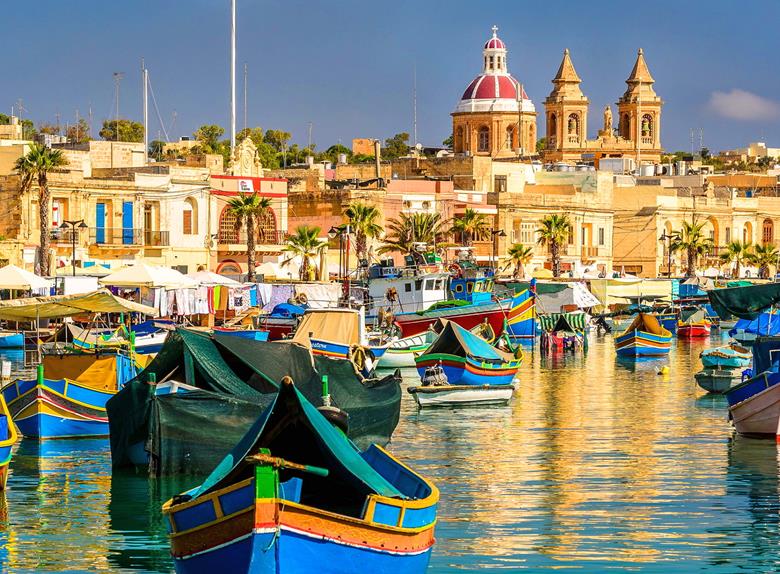 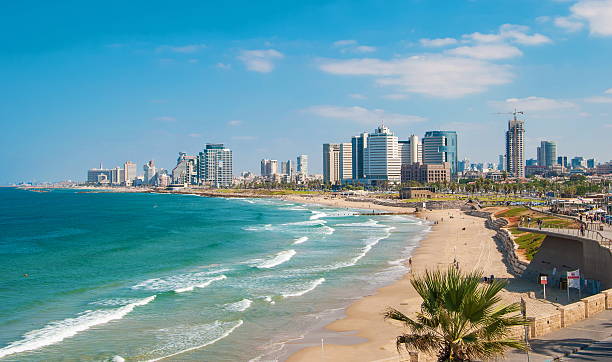 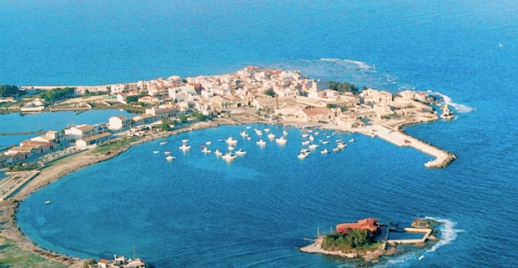 TRS/Chang
 Seng /Amato 2024
Palmi
Minturno
Stromboli
Larnaca
Samos
Alexandria
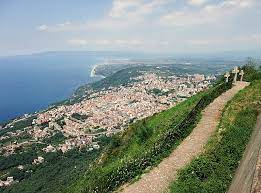 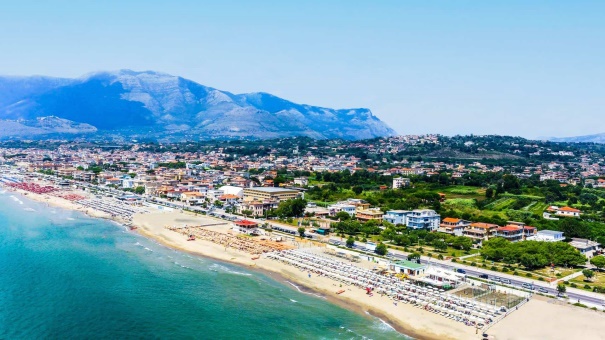 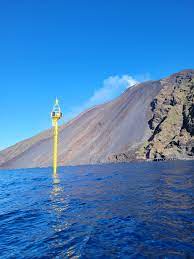 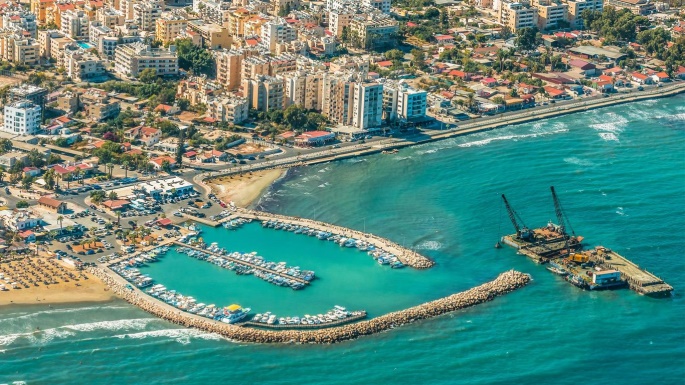 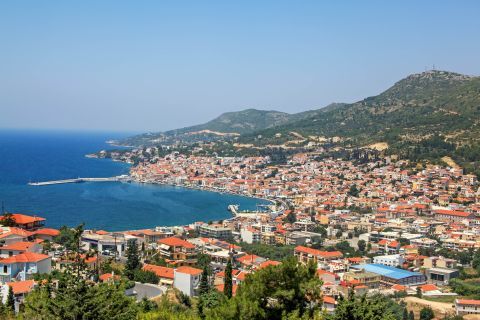 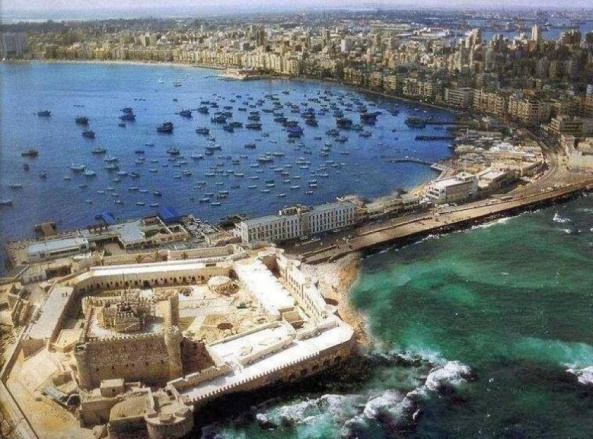 International, National,  Local EngagementsCity Mayors and Governor
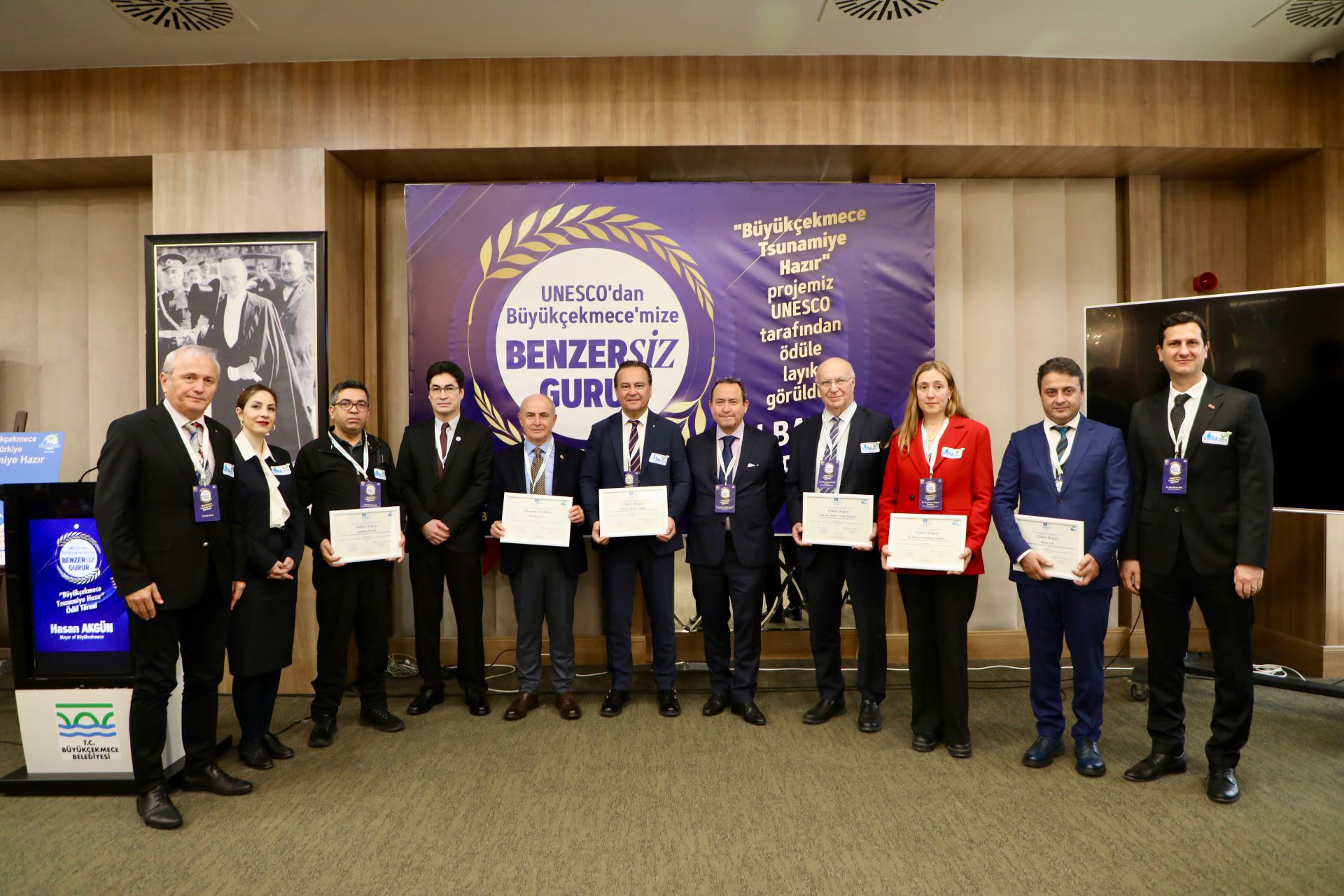 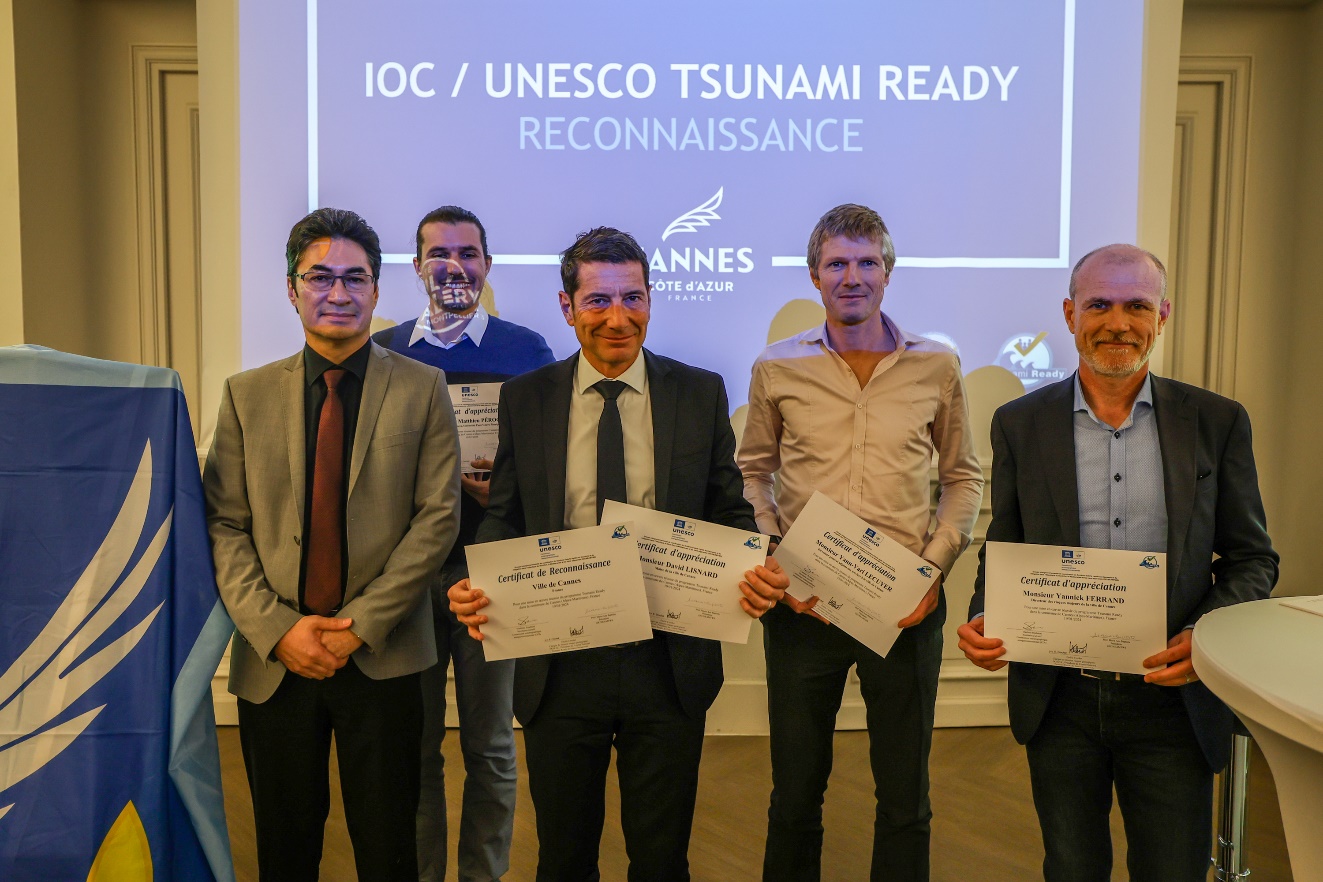 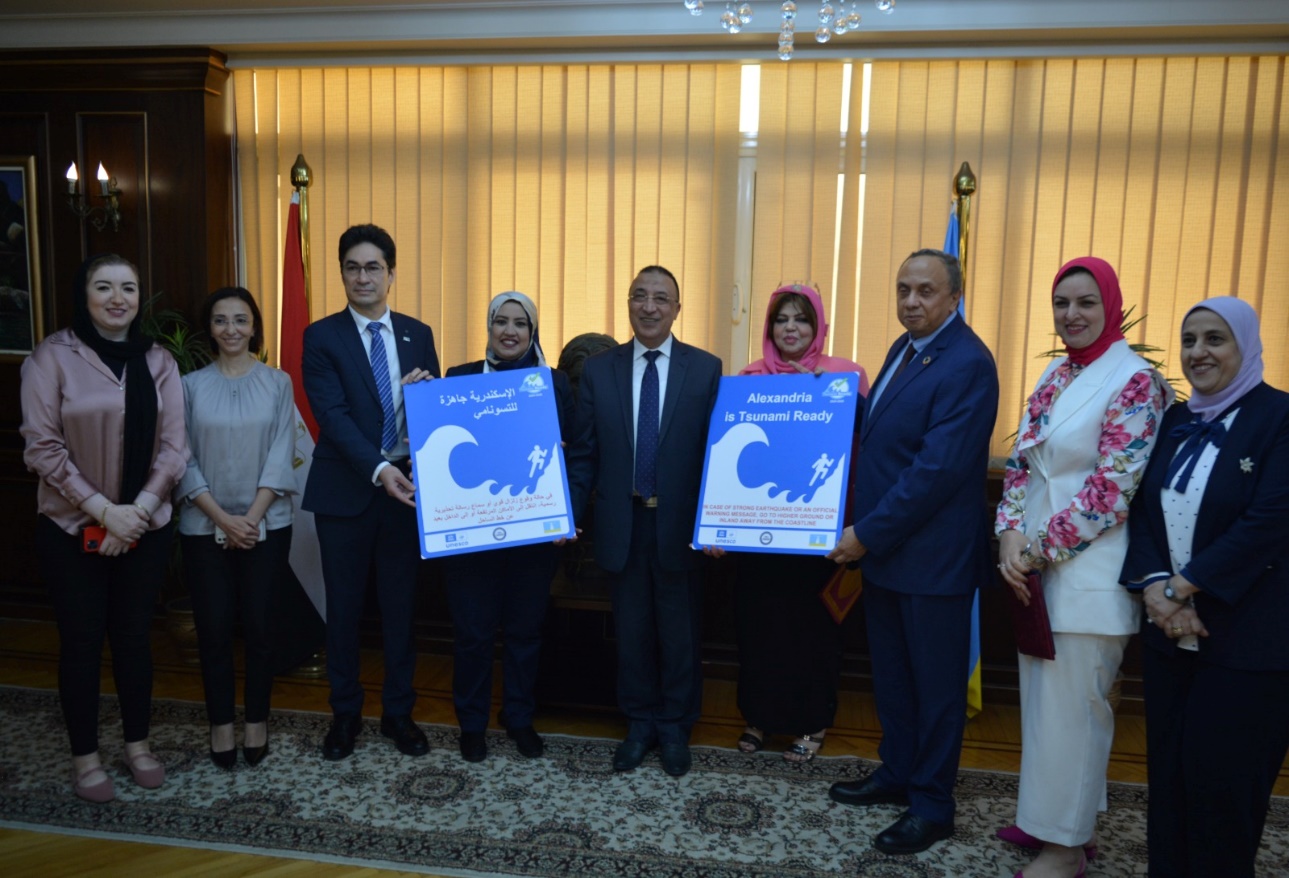 Büyükçekmece, Itanbul, Turkeye
Cannes, France
Alexandria, Egypt
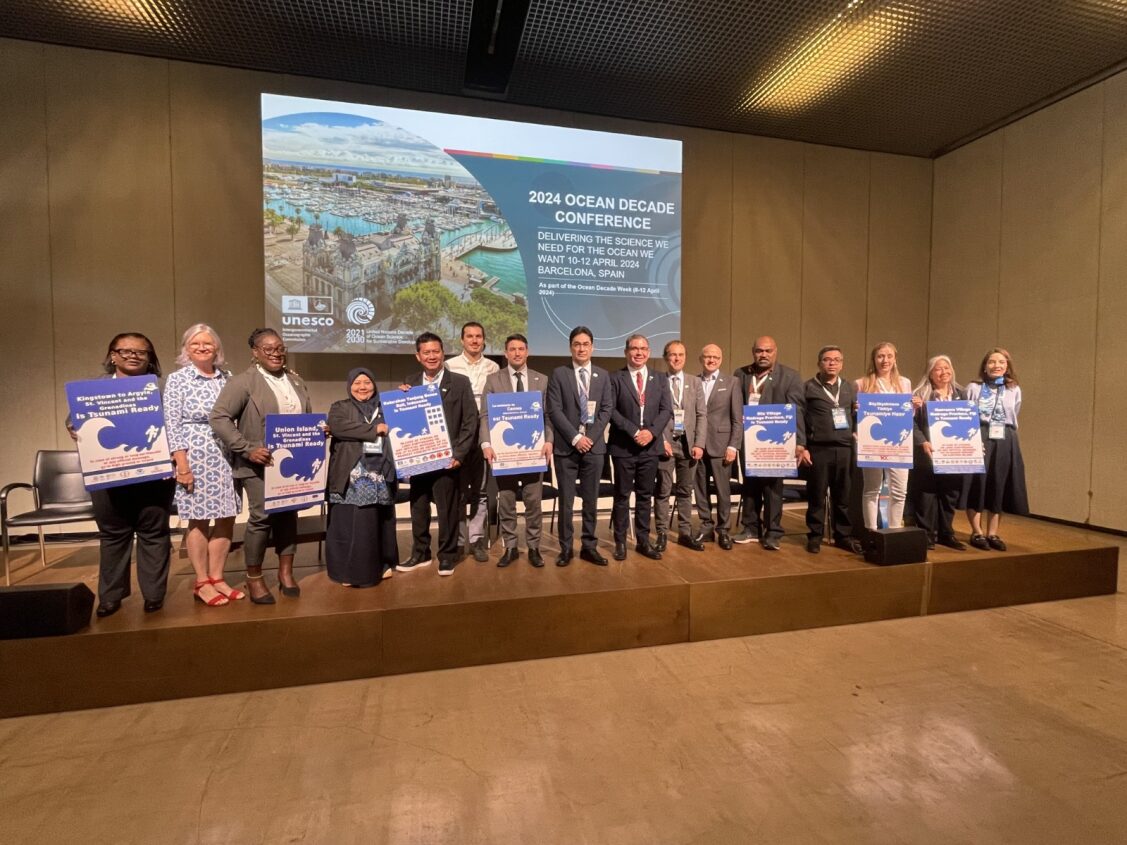 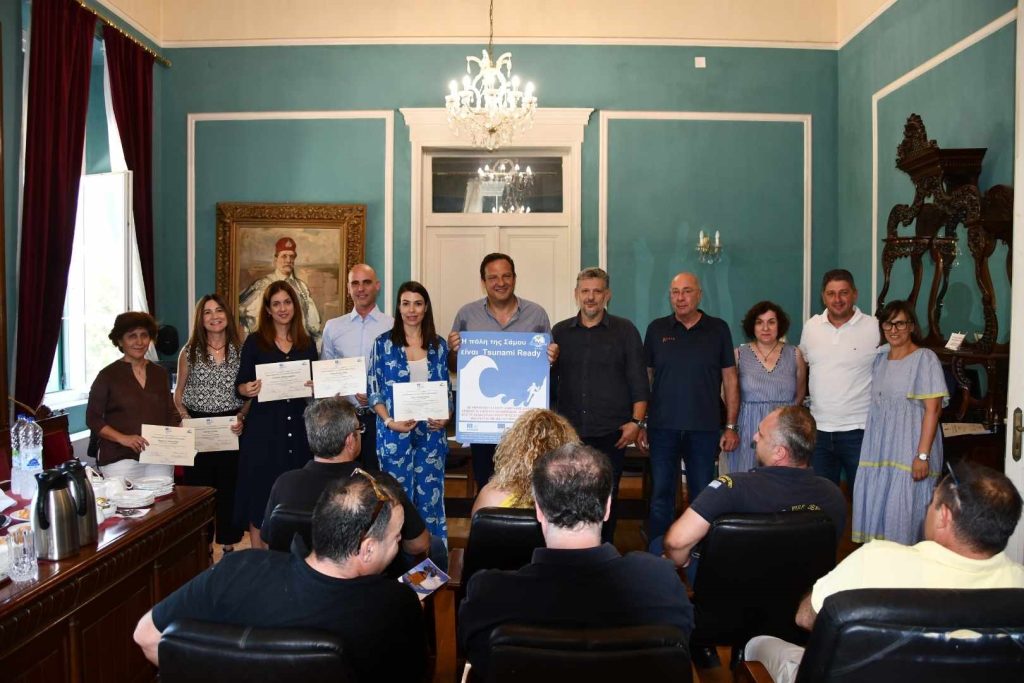 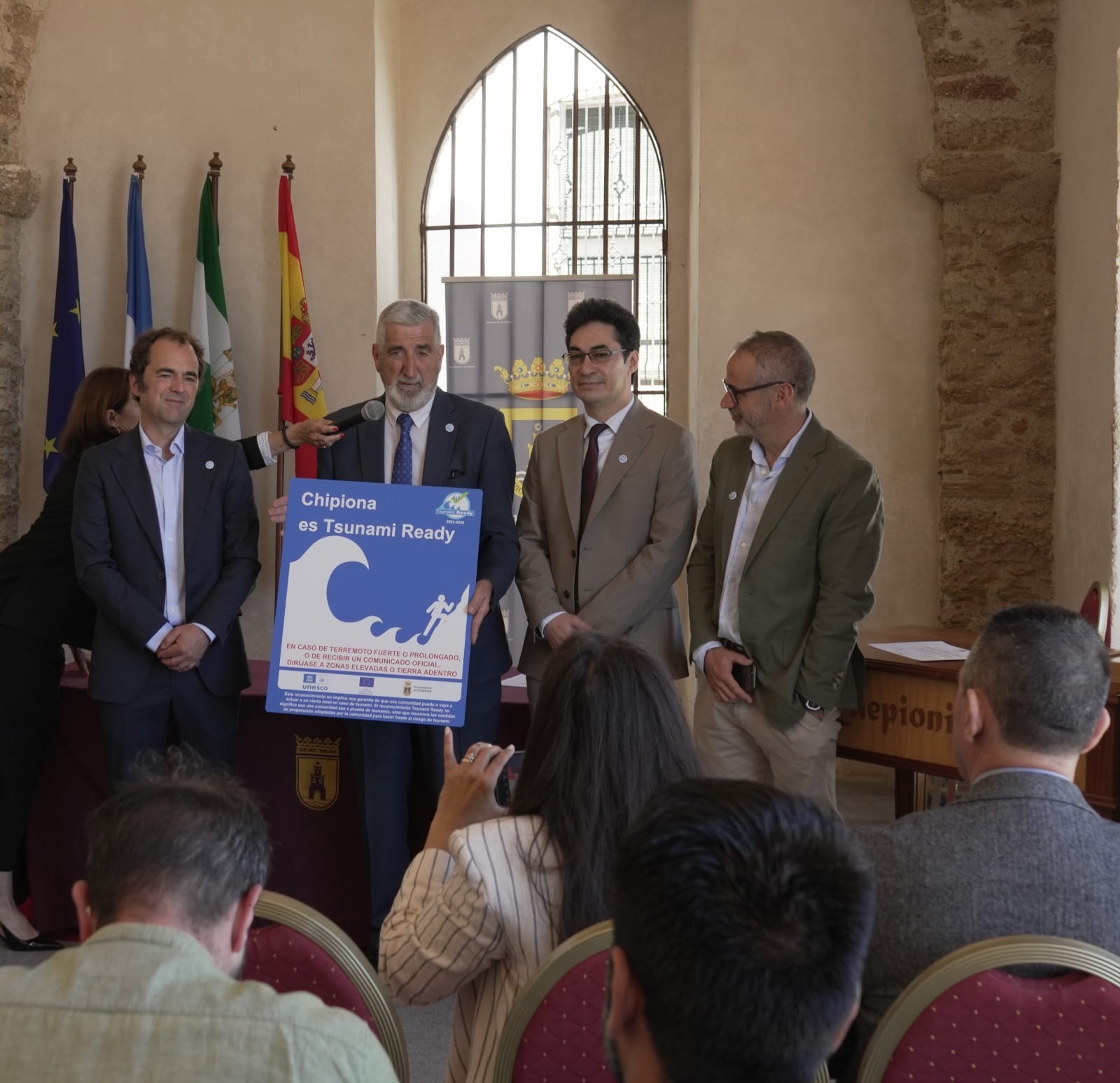 2024 Ocean Conference, Barcelona 11 April 2024
Chipiona, Spain
Samos, Greece
Minturno, Italy joins the UNESCO-IOCTsunami Ready Programme
Documents
3 in Progress
6 Technical Documents
ICG/NEAMTWS -XVIII Summary Report
Evaluation of IDSL
IDSL Manual, User Guides and Maintenance Plan 
Sea Level Related Coastal Multi-Hazard Risk Perceptions of the Communities in Alexandria, Büyükçekmece, Chipiona, El Jadida, Larnaca, Marsaxlokk, and Samos, IOC. Technical series and  BRO/2024/ 

Final CoastWAVE Project Report
Final Project Evaluation Report
NEAMWave 23 Evaluation report

OUG in progress?

 Best Practices, Guidance, Challenges, Lessons Learned in Implementing UNESCO IOC Tsunami Ready . 
Invite Task Team Tsunami Ready to contribute to the drafting and /finalization of document
Communication and Outreach (Feb –Nov 2024)
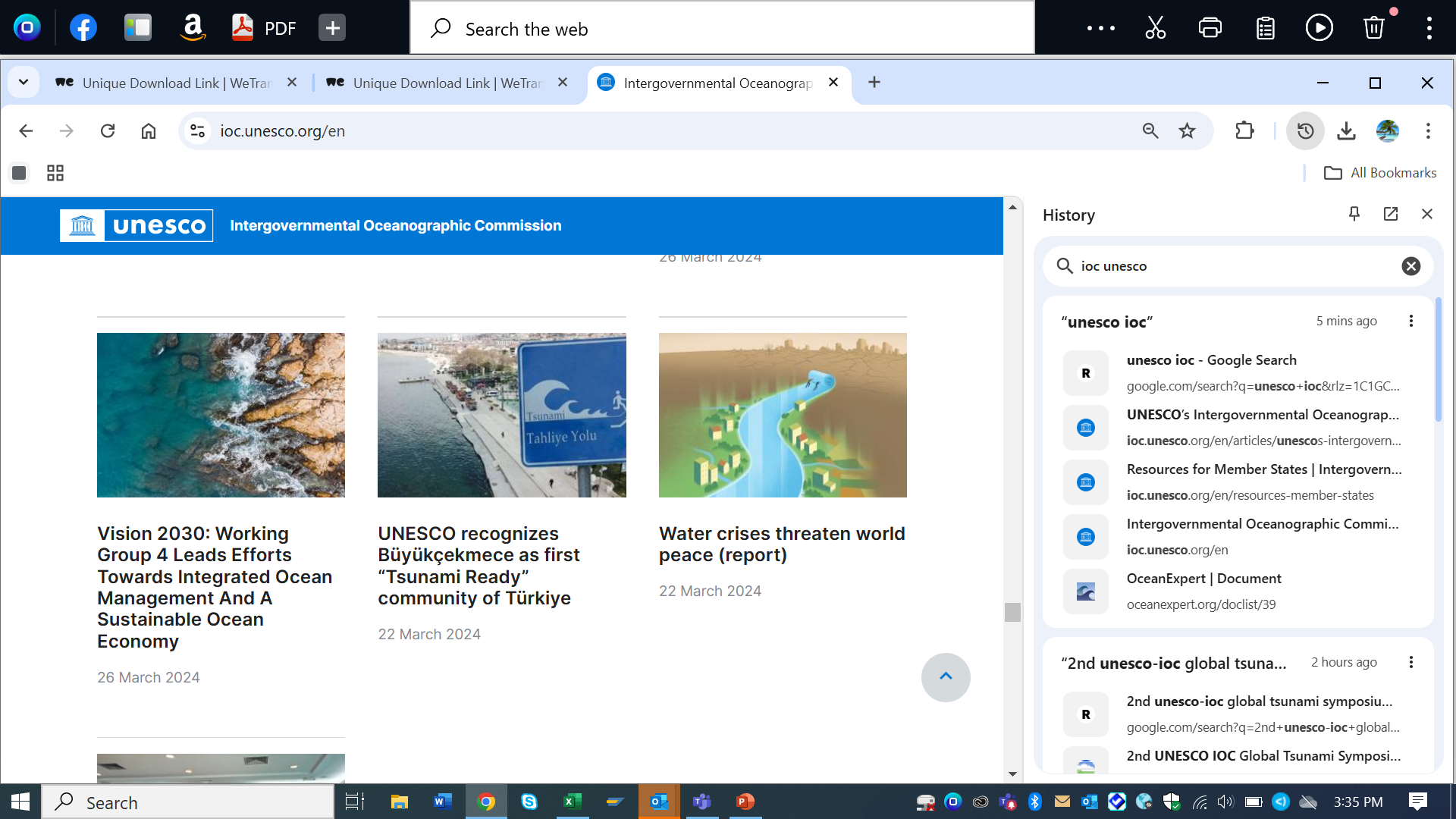 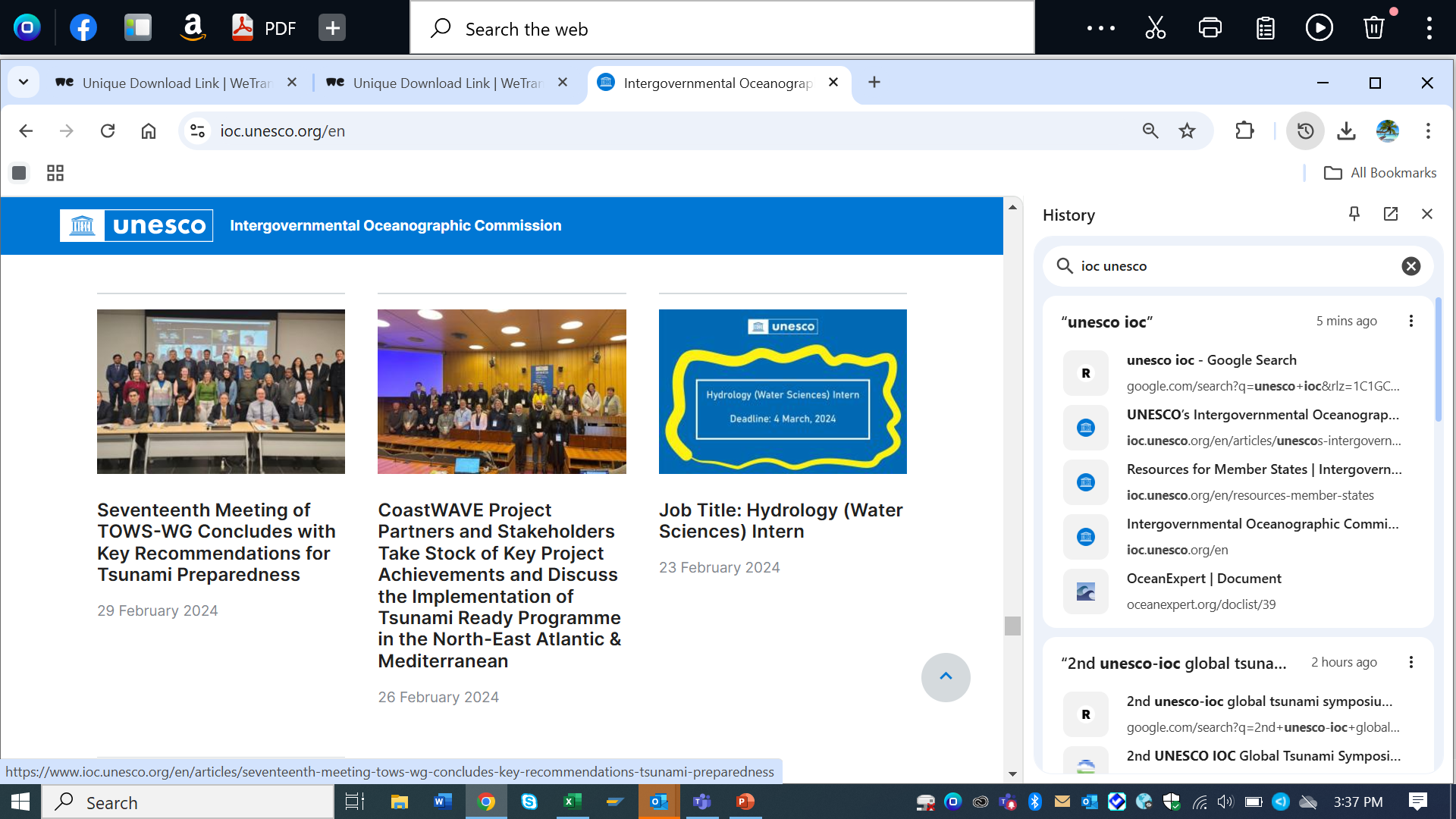 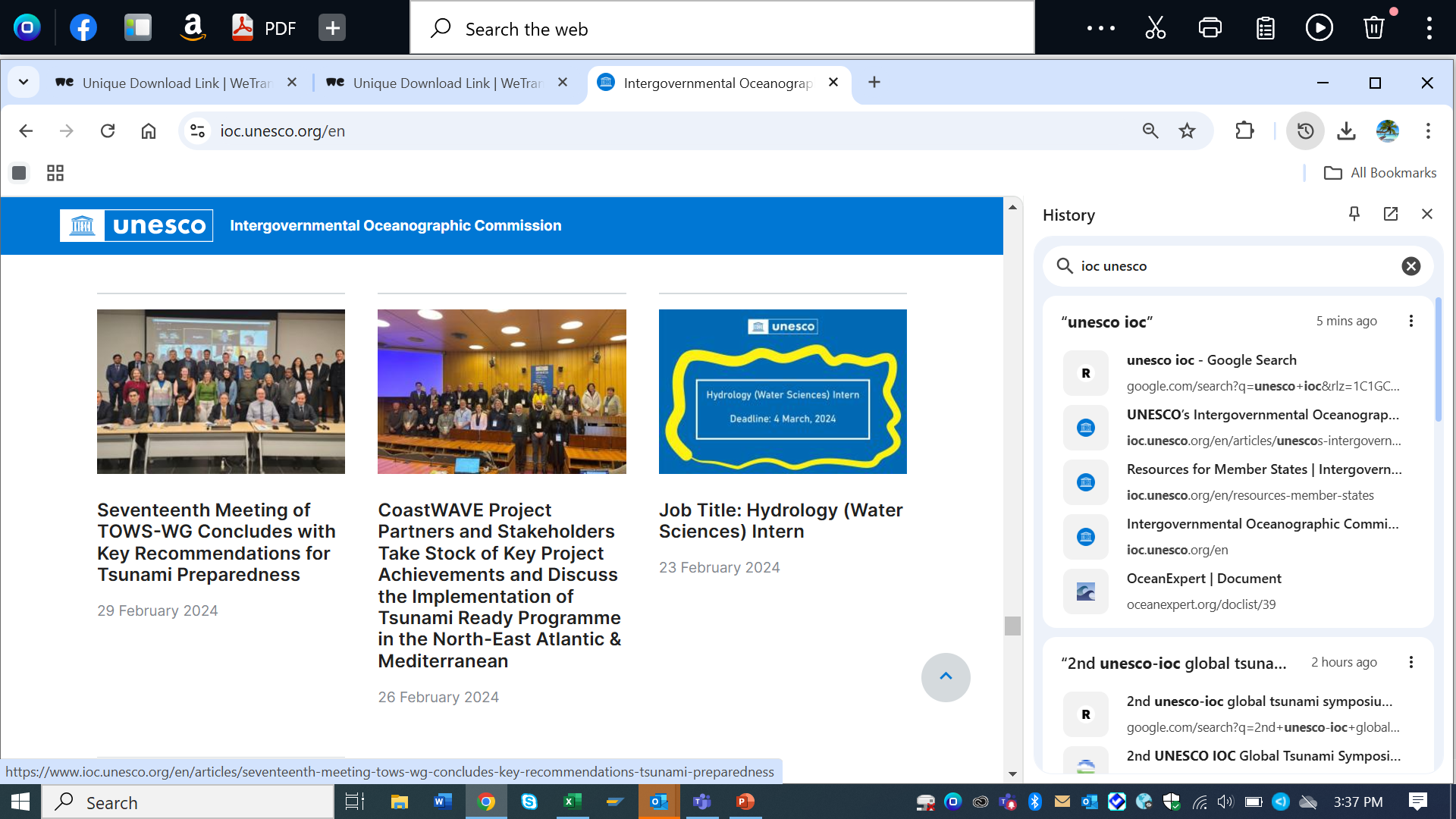 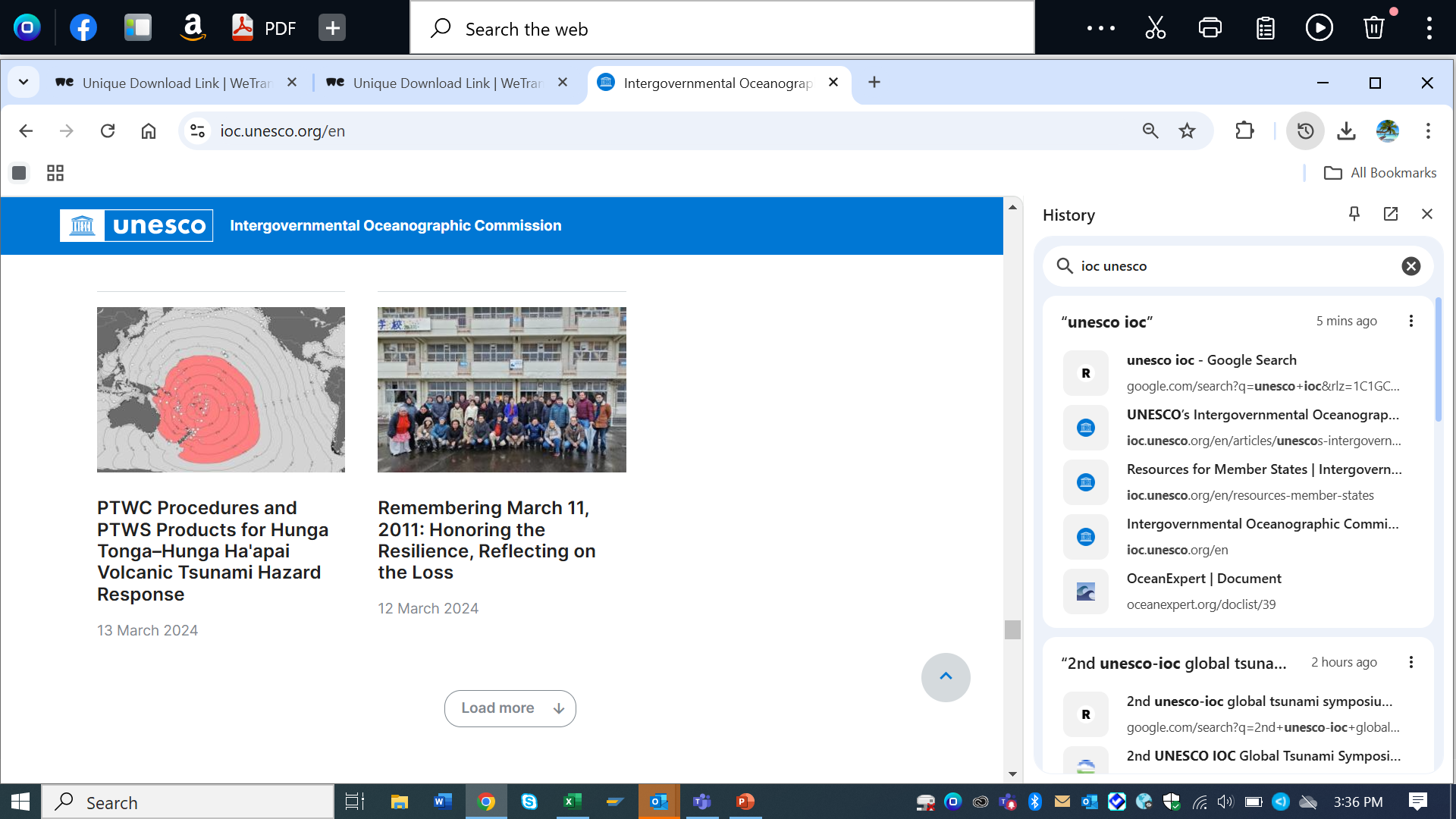 13 Articles
Communication and Outreach
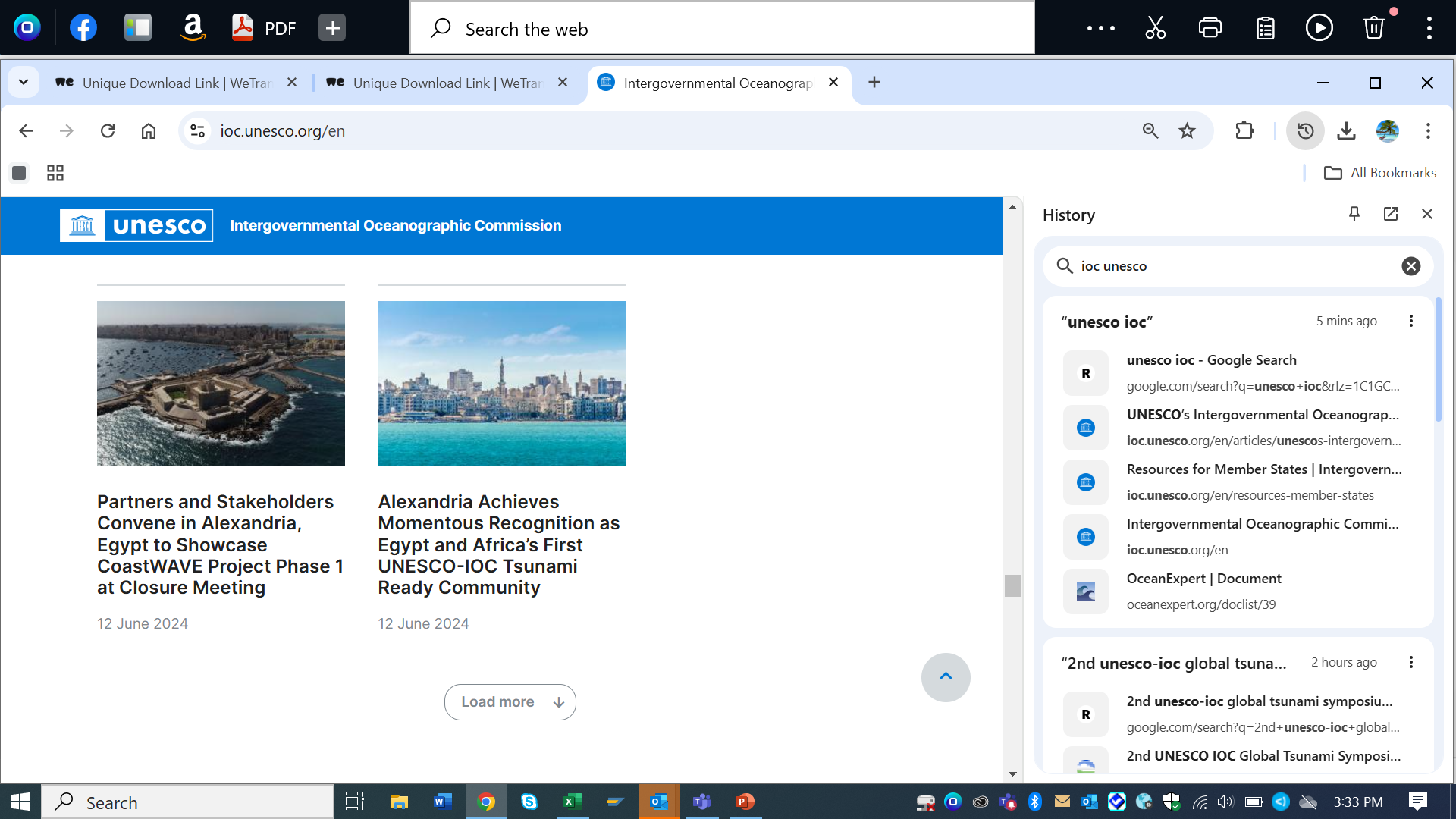 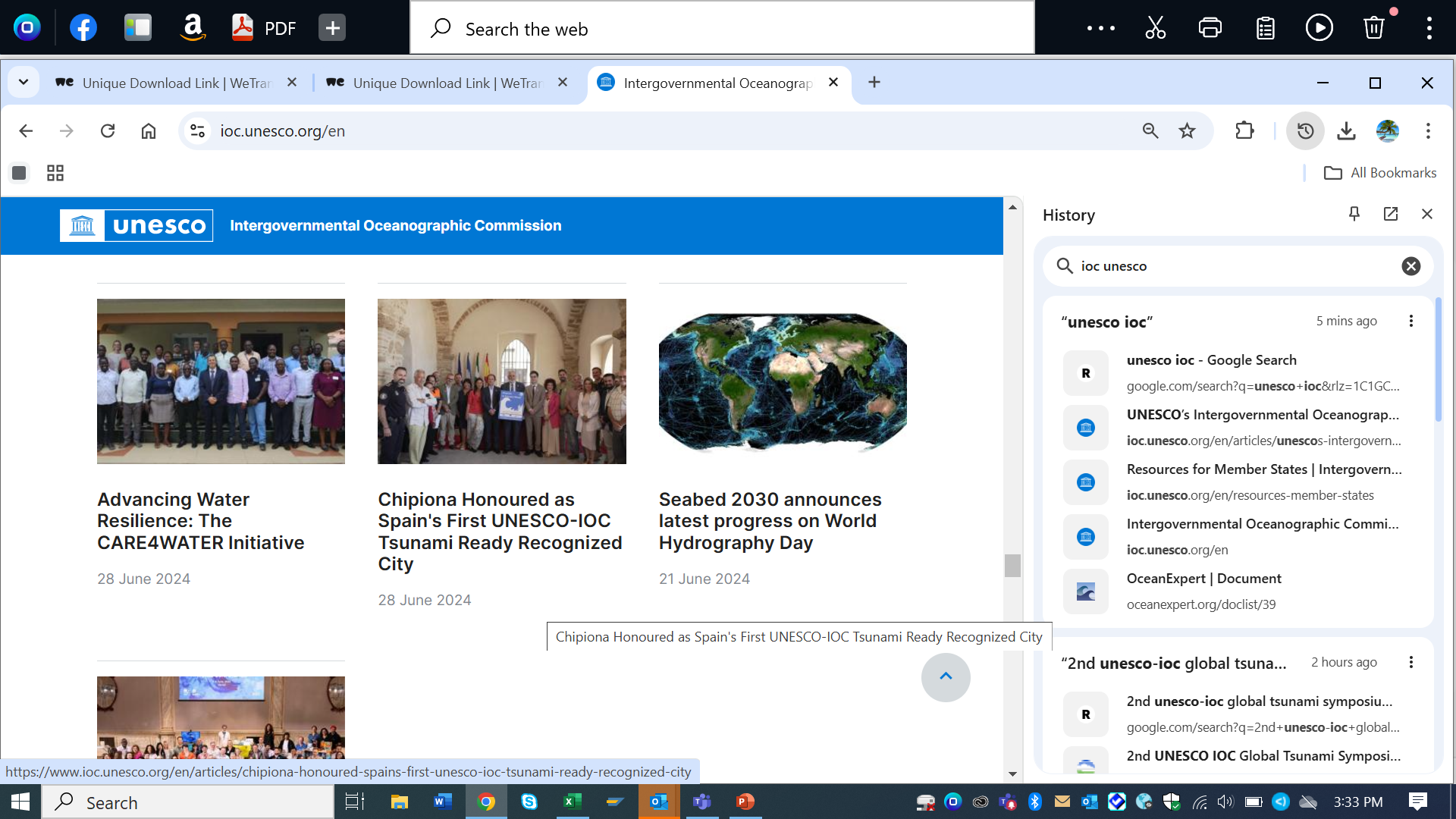 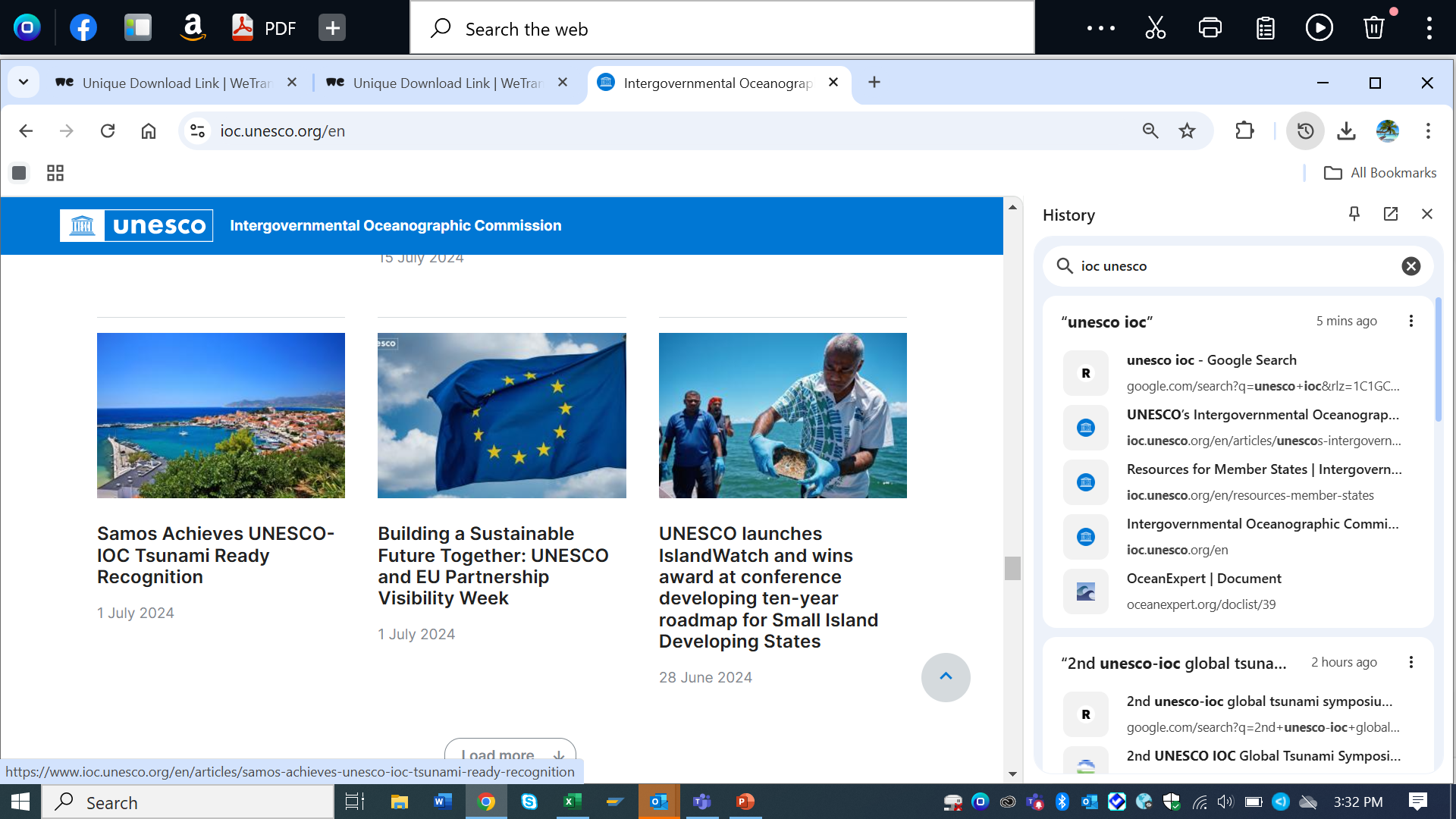 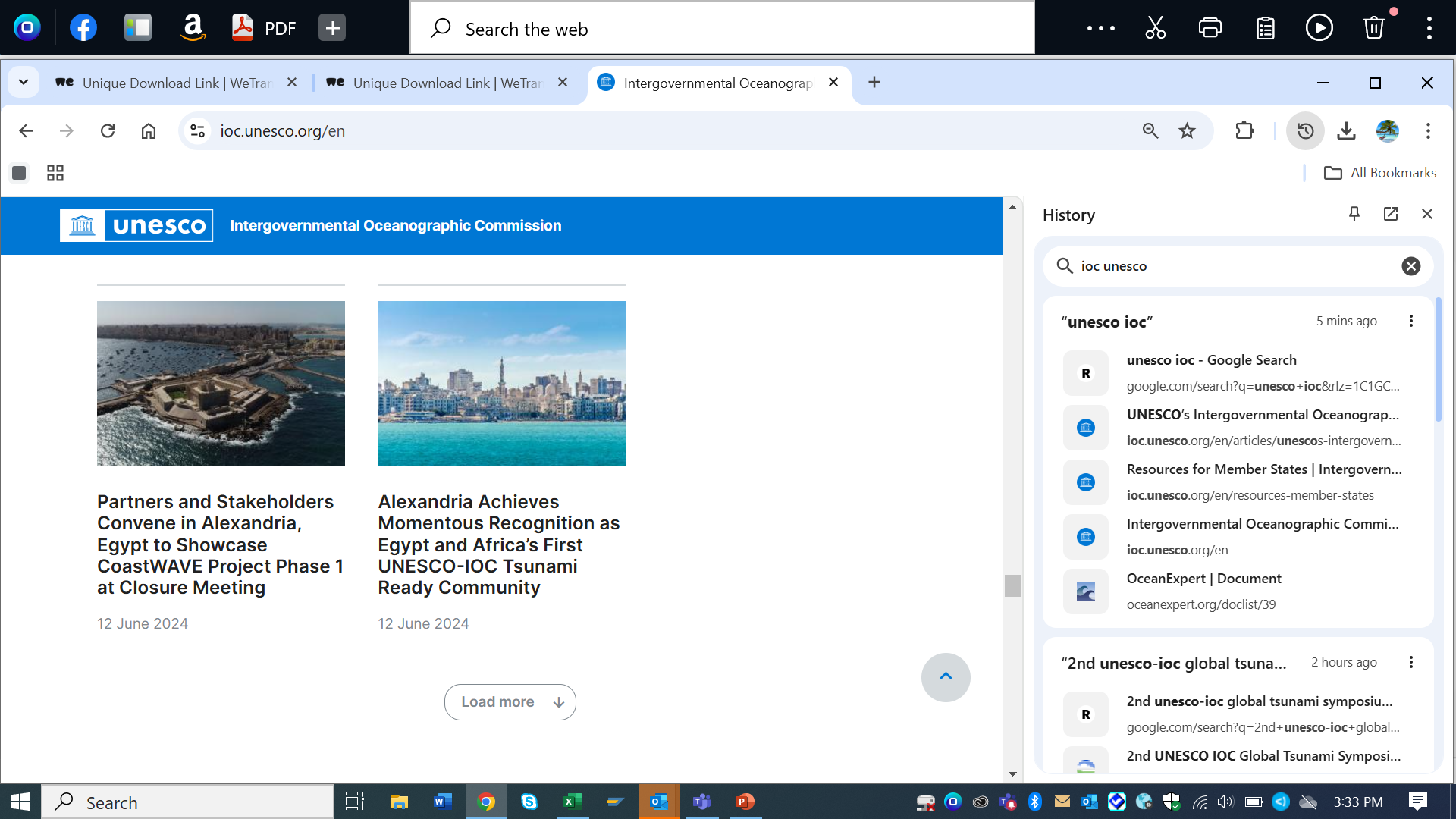 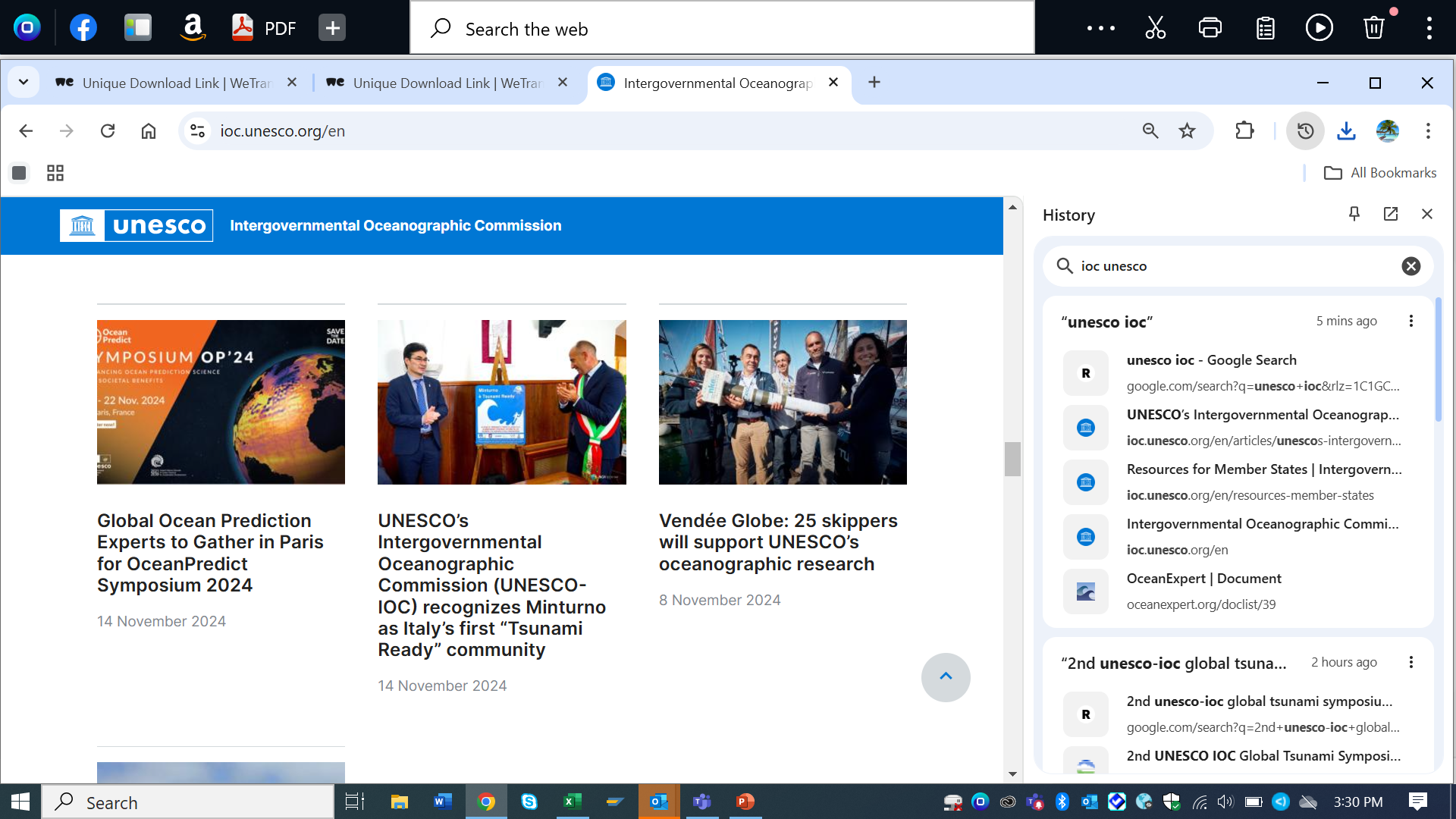 New  IOC DG-ECHO Funded CoastWAVE 2.0 Project (1.2 M Euros)
Phase -II project ( 1 July 2024 -1 July 2026 (2 yrs)
Initiating, planning and negotiation phase. 

Key Thrust of CW 2.0
Enhancing detection, monitoring and dissemination systems
Scaling up of TRR communities and integration/alignment  with other coastal resilience initiatives. 
Creating dialogues on HILP within a MHEW context
Diversify partnerships and direct  engagement with Civil Protection Agencies
Strengthening connections with other projects
“Scaling-Up and Strengthening the Resilience of Coastal Communities in the North-Eastern Atlantic and Mediterranean Regions to the Impact of Tsunamis and Other Sea Level-Related Coastal Hazards”;
External Evaluation of CoastWAVE 1.0

UNESCO should facilitate:

 pairing partnering institutions to conduct research collaboration, share and analyze scientific data, and conduct tours to understudy other countries with advanced observatory systems and models. 

twinning cities and municipalities between regions or countries to replicate and scale up successful projects.
Interesting Development
Upcoming Events
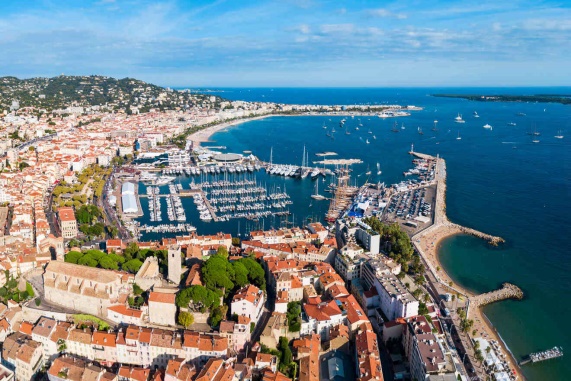 UNESCO Press Office want to offer a more local angle to French journalists who plan to cover the 20 yr anniversary of 2004 tsunami.

The risk of tsunamis in the Mediterranean has been of great interest to the French press in the past.

France, Cannes
Spain, Chipiona
Greece , Samos 
Türkiye, Büyükçekmece Tsunami Ready Community,
14-15 January 2024: Tsunami Ready Workshop (CW 2.0), Online?

Feb 2025: Tsunami Sources Workshop (CW 2.0)?

16-17  January 2025 :ODTP –SC. Paris, HQ

Mid Feb 2025: TOWS and TTs, Paris, HQ 

2- 4 June 2025:  EW4ALL GSF,

2-6 June 2025:  8th GPDRR 2025, Geneva

4-6 June 2025: One Ocean Science Congress, Nice, France 

25 June-2 July  2025: IOC Assembly , Paris. HQ
Target: Total of 25  UNESCO-IOC Tsunami Ready Recognized Communities in NEAM region by end of 2025 (25/2025)
Nominations of ICG-NEAMTWS WGs and TTs Members
Email-Google document
IOC CL 
In session
END